Rows
Looking at the grid, which row has the highest/lowest total?
How much more/less is column X than column Y?
Order the numbers in row X from smallest to largest?
What is the difference between the biggest and smallest number in row X?
Which two numbers in row X could be added to make a multiple of 10?
What is the average of row X?

Columns
Looking at the grid, which column has the highest/lowest total?
How much more/less is column X than column Y?
Order the numbers in column X from smallest to largest?
What is the difference between the biggest and smallest number in column X?
Which two numbers in column X could be added to make a multiple of 10?
What is the average of column X?

Whole Grid
What is the most common number?
Find two numbers that can be added together to get a multiple of 5 or 10.
Which two numbers total 100?
Find all of the multiples of…
Identify any prime numbers shown in the grid.
What is the largest number shown on the grid?
What is the smallest number shown on the grid?
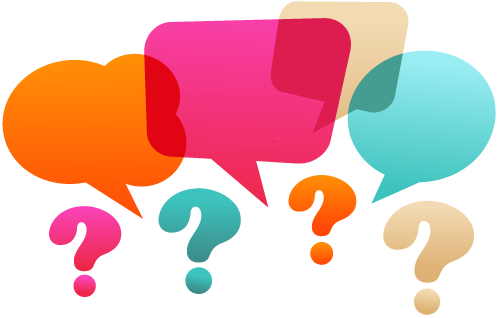 Rows
Looking at the grid, which row has the highest/lowest total?
How much more/less is column X than column Y?
Order the numbers in row X from smallest to largest?
What is the difference between the biggest and smallest number in row X?
Which two numbers in row X could be added to make a multiple of 10?
What is the average of row X?

Columns
Looking at the grid, which column has the highest/lowest total?
How much more/less is column X than column Y?
Order the numbers in column X from smallest to largest?
What is the difference between the biggest and smallest number in column X?
Which two numbers in column X could be added to make a multiple of 10?
What is the average of column X?

Whole Grid
What is the most common number?
Find two numbers that can be added together to get a multiple of 5 or 10.
Which two numbers total 100?
Find all of the multiples of…
Identify any prime numbers shown in the grid.
What is the largest number shown on the grid?
What is the smallest number shown on the grid?
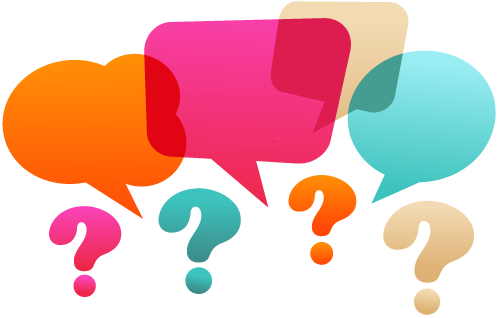